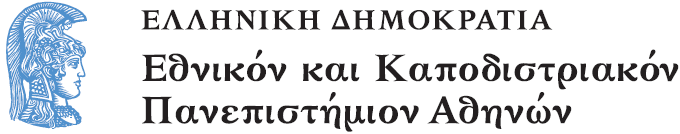 Γενικὴ Ἐκκλησιαστικὴ Ἱστορία Α´
Ενότητα 10: Ἀντιχαλκηδονισμός – Νεοχαλκηδονισμός

Δρ. Ἰωάννης Ἀντ. Παναγιωτόπουλος
Λέκτορας Γενικῆς Ἐκκλησιαστικῆς Ἱστορίας
Ἐθνικὸ καὶ Καποδιστριακὸ Πανεπιστήμιο Ἀθηνῶν
Τμῆμα Θεολογίας - Θεολογικὴ Σχολή
Ἀντιχαλκηδονισμός - Νεοχαλκηδονισμός
433: Ὅρος τῶν Διαλλαγῶν
451: Ὅρος τῆς Δ´ Οἰκουμενικῆς Συνόδου
➢ ἀντίθεση φιλοσοφικῆς σκέψης καὶ ἐμπειρίας τῆς πίστεως
➢ ἐκλετικὴ χρήση τῶν φιλοσοφικῶν ὅρων
➢ μεταξὺ Ἀλεξανδρείας καὶ Ἀντιοχείας
➢ τὸ «ἐνυπόστατο» τῆς ἀνθρώπινης φύσεως στὸ πρόσωπο τοῦ θείου Λόγου
Ἀντιχαλκηδομισμός (451-482)
451: κανόνας ΚΗ´ τῆς Δ´ Οἰκουμενικῆς Συνόδου
452: Διατάγματα (3) αὐτοκράτορα Μαρκιανοῦ (450-457) : αὐστηρότητα τοῦ Γ´ Διατάγματος (6 Ἰουλίου 452)
452 - 453: μοναχὸς Θεοδόσιος κατὰ Ἱεροσολύμων Ἰουβεναλίου
ὑποστηρικτὲς Χαλκηδόνος: 
Εὐθύμιος (✝473) 
Σάββας (✝532) 
Θεοδόσιος (✝529)
Ἀλεξάνδρεια: ἐκλογὴ τοῦ Προτερίου (451-457)
➢ ἀντιπαράθεση μὲ τοὺς μοναχοὺς τῆς Αἰγύπτου 
➢ τραγικὰ γεγονότα
➢ ἐγκατάλειψη τοῦ πατριάρχη ἀπὸ Τιμόθεο Αἴλουρο καὶ Πέτρο Μογγό

454: θάνατος Διόσκορου στὴ Γάγγρα
457: αὐτοκράτορας Λέων Α´ (457-474) 
457: Δολοφονεῖται ἀπὸ τὸν ὄχλο στὸ βαπτιστήριο τοῦ μητροπολιτικοῦ ναοῦ ὁ πατριάρχης Προτέριος
457 - 460: πατριάρχης Ἀλεξανδρείας ὁ Τιμόθεος Αἴλουρος
ἀθρόες χειροτονίες ἀντιχαλκηδονίων
Σύνοδος Ἀλεξαννδρείας: ἀναθεματισμὸς Χαλκηδόνας, Ρώμης Λέοντα καὶ Κωνσταντινουπόλεως Ἀνατολίου
460: ἐξορία Τιμοθέου Αἴλουρου στὴ Γάγγρα, καὶ μετὰ Χερσώνα
460-475: Τιμόθεος Β´ ὁ Σαλοφακίολος
474: σφετεριστὴς Βασιλίσκος
ἀποκατάσταση: Ἀλεξανδρείας Τιμοθέου (575-477)
Ἀντιοχείας Πέτρου Κναφέως (475-477)
476: Ἐγκύκλιον Διάταγμα 
Ὑπέγραψαν: 
Ἀλεξανδρείας Τιμόθεος Αἴλουρος 
Ἀντιοχείας Πέτρος Κναφεύς
Ἱεροσολύμων Ἀναστάσιος (458-478) : πιθανότατα
Δὲν ὑπέγραψε: 
Κωνσταντινουπόλεως Ἀκάκιος (472-489) 
Ἀντίσταση τοῦ Ἀκακίου : ἔκδοση τοῦ Ἀντεγκυκλίου ἀπὸ τὸν Βασιλίσκο
477: ἐπικράτηση τοῦ αὐτοκράτορα Ζήνωνος (474-491)
καθαίρεση τῶν Τιμοθέου καὶ Πέτρου
Ἀκακιανὸ Σχίσμα (484-519)
482: «Ἑνωτικὸν» τοῦ Ζήνωνος
θεολογικὴ βάση: ἀπόπειρα συμβιβασμοῦ σὲ ἀναλογία πρὸς τὸν Ὅρο τῶν Διαλλαγῶν.
Ὑπέγραψαν: 
Κωνσταντινουπόλεως Ἀκάκιος (472-489)
Ἱεροσολύμων Μαρτύριος (478-486)  
Δὲν ὑπέγραψαν: 
Ρώμης Φήλιξ Γ´ (483-492)
Ἀλεξανδρείας Ἰωάννης Α´ Ταλάιας (482)
Ἀντιοχείας Καλανδίων (479-484)
Ὑπέγραψαν: 
Ἀλεξανδρείας Πέτρος Γ´ Μογγός (482-489)
Ἀντιοχείας Πέτρος Κναφεύς (485-489)
484: Σύνοδος Ρώμης : καθαίρεση Κωνσταντινουπόλεως Ἀκακίου ἐπειδή κοινώνησε μὲ τὸν Πέτρο Μογγό. 
ἀποτυχία τοῦ Ἑνωτικοῦ ἀφοῦ δὲν ἐπετεύχθηκε ἡ σύμφωνη γνώμη τῶν πέντε πατριαρχῶν
484: διαγραφὴ Φήλικα ἀπὸ τὰ Δίπτυχα τῆς Κωνσταντινουπόλεως
δημιουργία τῶν «Ἀκεφάλων»
490: Διακοπὴ κοινωνίας Κωνσταντινουπόλεως - Ἀλεξανδρείας
- Κωνσταντινουπόλεως Εὐφήμιος (490-496)
- Κωνσταντινουπόλεως Μακεδόνιος (496-511)

- Ἀλεξανδρείας Ἀθανάσιος Β´ (490-497)
- Ἀλεξανδρείας Ἰωάννης Β´ ὁ Μονάζων (497-505)
- Ἀλεξανδρείας Ἰωάννης Γ´ ὁ Νικαιώτης (505-516)
- Ἀντιοχείας Παλλάδιος (488-498)
- Ἀντιοχείας Φλαβιανὸς Β´ (498-512)
- Ἀντιοχείας Σεβῆρο (512-518) - Ἱεραπόλεως Φιλόξενο

- Ἱεροσολύμων Ἠλίας (494-516)
491: αὐτοκράτορας Ἀναστάσιος Α´ (491-518)
ὁρκίσθηκε σεβασμὸ στὴν Ὀρθόδοξη πίστη
σταδιακή μετακίνηση ὑπὲρ τῶν ἀντιχαλκηδονίων
ρωμαῖος συγκλητικὸς Φῆστος
Σεβῆρος (στὴν Κωνσταντινούπολη 508-511)
ἔκδοση τοῦ «Τύπου»
496-498: Ρώμης Ἀναστάσιος Β´ 
ἀντίπαλος Σεβήρου : Νηφάλιος ἐξ Ἀλεξανδρείας
511:  Σύνοδος Σιδῶνος
511: Κωνσταντινουπόλεως Τιμόθεος (511-518)
        Ἀντιοχείας Σεβῆρος (511-518)

ἀντίδραση: Ἱεροσολύμων Ἠλίας καὶ μοναχοὶ Παλαιστίνης
Ἱεροσολύμων Ἰωάννης Γ´ (516-524)  
512 - 513: ἐπανάσταση Βιταλιανοῦ
Ρόλος:
Θεσσαλονίκης Δωρόθεος
Ρώμης Ὁρμίσδας (514-523)
➢ ἡ ἀνάγκη σύγκλησης Συνόδου
Ἄρση τοῦ Ἀκακιανοῦ Σχίσματος (519)
518-527: Ἰουστίνος Α´
δράση τῶν Ἀκοιμήτων μοναχῶν
518-520: Κωνσταντινουπόλεως Ἰωάννης Β´ Καππαδόκης
518: Ἐνδημούσα Ἁγίας Σοφίας
Ἀντιοχείας Σεβῆρος ➞ Ἀλεξανδρείας Τιμόθεος Γ´ (517-535)
518: Ἀντιοχείας Παῦλος (519-521)
        Ἱεροσολύμων Ἰωάννης (516-524) καὶ Πέτρος (524-552)
Λίβελος Πίστεως (Formula Hormisdae) ➡ 
ἐπιστολὴ Κωνσταντινουπόλεως Ἰωάννη Β´ (Mansi 8, 451-452)
Νεοχαλκηδονισμός (519-553)
1. Κατάρρευση του δυτικοῦ Κράτους (476),
2. Ἐπιδρομὲς Περσῶν,
3. ἐχθρότητα ἀντιχαλκηδόνιων μοναχῶν,
4. ἐσωτερικὴ διαίρεση ἀντιχαλκηδονίων,
5. παλινδρομήσεις Ἰουστινιανοῦ (527-565),
6. ἀξιοποίηση θεολογίας Ἀλεξανδρείας Κυρίλλου.
Λεόντιος Βυζάντιος (485-π. 543) = ἐνυπόστατον
ἐγκατάσταση Σεβήρου στὴν Αἴγυπτο ≠ Σέργιος ὁ Γραμματικός, Ἰουλιανὸς Ἁλικαρνασσοῦ ⇒ Ἀφθαρτοδοκητισμός ⇒ Ἀκτιστίτες.
532: θεολογικὴ Διάσκεψη Κωνσταντινουπόλεως
535: ἐκλογὴ ἐπισκόπου Ἀλεξανδρείας 
Γαϊνᾶς ≠ Θεοδόσιος Α´ (535-566). 
Ἰωάννης Φιλόπονος ≠ πρεσβύτερος Τιμόθεος
διάκονος Θεμίστιος ⇒ Ἀγνοῆτες
536: Ἐνδημούσα Κωνσταντινουπόλεως : καταδίκη Σεβήρου
Ἡ Θεοπασχιτικὴ ἔριδα (519-536)
Σκύθες μοναχοί: 
Μαξέντιος, Ἀχίλλιος, Ἰωάννης, Λεόντιος, Μαυρίτιος. 
«τὸν ἕνα τῆς Τριάδος πεπονθέναι σαρκί» 
532: θεολογικὴ Διάσκεψη Κωνσταντινουπόλεως
533 Μαρτίου 5: Θεοπασχητικό Διάταγμα
➢ Κωνσταντινουπόλεως Ἄνθιμος Α´ (535-536)
➢ Ἀλεξανδρείας Θεοδόσιος Α´ (535-566)
➢ Ρώμης Ἀγαπητός (535-536)
536: Ἐνδημούσα Κωνσταντινουπόλεως : Κωνσταντινουπόλεως Μηνᾶς (536-552).
➢ Ἀλεξανδρείας Παῦλος (538-540).
Διάταγμα κατὰ τοῦ Ὠριγενισμοῦ (543)
Εὐσέβιος, πρεσβύτερος Κωνστανταντινουπόλεως
Θεόδωρος Ἀσκιδᾶς, ἔξαρχος Νέας Λαύρας
Δομετιανός, ἡγούμενος Μονῆς Μαρτυρίου
537: Καισαρείας τῆς Καππαδοκίας Θεόδωρος
        Ἀγκύρας Δομετιανός
➢ Νέα Λαύρα Παλαιστίνης : Λεόντιος Βυζάντιος
537: Μεγάλη Λαύρα : νέος ἡγούμενος Γελάσιος
540: Σύνοδος Γάζας
Ρώμης ➣ ἀποκρισιάριος Πελάγιος
Κωνσταντινουπόλεως ➣ Ἐφέσου Ὑπάτιος
Ἀντιοχείας Ἐφραίμιος (527-545)
Ἱεροσολύμων Πέτρος (524-552)
ὑπόδικος: Ἀλεξανδρείας Παῦλος 

➢ Ἀλεξανδρείας Ζωΐλος (540-551)
543: Διάταγμα  : Δέκα (10) ἀναθεματισμοί
543: Ἐνδημούσα Κωνσταντινουπόλεως : 15 συνοδικοὶ ἀναθεματισμοί.
Διάταγμα κατὰ τῶν «Τριῶν Κεφαλαίων» (544)
α) τοῦ προσώπου καὶ τῶν ἔργων τοῦ Μοψουεστίας Θεοδώρου,
β) τῶν ἔργων τοῦ Κύρου Θεοδωρήτου κατὰ τοῦ Ἀλεξανδρείας Κυρίλλου, καὶ 
γ) τῆς ἐπιστολῆς τοῦ Ἐδέσσης Ἴβα πρὸς Μάριν.
➢ «Κεφάλαια» : θεολογικὲς θέσεις + ἀναθεματισμός
α. ἑνωτικὴ πολιτικὴ τοῦ Ἰουστινιανοῦ
β. ἑνωτικὸς χαρακτήρας τοῦ νεοχαλκηδονισμοῦ
➢        ὑπέγραψε ὁ Κωνσταντινουπόλεως Μηνᾶς
ἀγνοήθηκε ὁ παπικὸς ἀποκρισιάριος Στέφανος
                                         548: judicatum πάπα Βιγιλίου
547: ἄρνηση Ἀλεξανδρείας Ζωΐλου: Ἀπολινάριος (551-570)
Ἀντιοχείας Ἐφραίμιος (527-545), Δόμνος Γ´ (545-559)
Ἱεροσολύμων Πέτρος (524-552), Μακάριος (552, 564-575), Εὐστόχιος (552-564)
Ε´ Οἰκουμενικὴ Σύνοοδος 553
Ἰουστινιανός ➜ ἦταν πολὺ εὔκολο νὰ ἀρχίσει μιὰ θεολογικὴ ἔριδα, ἀλλὰ ἦταν πολὺ δύσκολο νὰ κλείσει 
550: (νέα) θεολογικὴ Διάσκεψη Κωνσταντινουπόλεως:
α. ἐγκαταλείφθηκε ἡ διαδικασία ἐπιβολῆς τοῦ Διατάγματος τῶν «Τριῶν Κεφαλαίων»
β. τὴ συνείδηση τῆς Ἐκκλησίας ἐκφράζει ἡ Οἰκουμενικὴ Σύνοδος
550: ἐπαρχιακὴ σύνοδος Δευτέρα Κιλικίας στὴ Μοψουεστία
        ἐπαρχιακὴ σύνοδος Συρίας
551: Διάταγμα ἀναιρέσεως τοῦ ἔργου τοῦ Φακούνδου Ἑρμιανῆς
551: σύγκρουση πάπα Βιγιλίου - Ἰουστινιανοῦ
552: Κωνστανινουπόλεως Εὐτύχιος (552-570)
        Ἱεροσολύμων Εὐστόχιος (552-564)
5 Μαΐου 553: ἔναρξη τῶν ἐργασιῶν τῆς Συνόδου Κωνσταντινουπόλεως Β´ 
14 Μαΐου 553: Constitutum I
26 Μαΐου 553: Ζ´ Συνεδρία : διαγραφὴ ὀνόματος πάπα / μὴ διακοπὴ κοινωνίας μὲ τὴν ἐκκλησία Ρώμης 
➢ ἀντιπροτάσεις πάπα Βιγιλίου 
➢ ἡ Σύνοδος ἀπέρριψε τὴν πρόταση τοῦ contradictio
2 Ἰουνίου 553: Η´ Συνεδρία : ὁλοκλήρωση τῶν ἐργασιῶν τῆς Συνόδου Κωνσταντινουπόλεως Β´
συμμετεῖχαν 164 ἐπίσκοποι
πρακτικὰ Συνόδου
Ὅρος τῆς Συνόδου
22 Φεβρουαρίου 554: Constitutum IΙ
7 Ἰουνίου 555: θάνατος Βιγιλίου στὴ Σικελία
556-561: πάπας Ρῶμης Πελάγιος Α´
572: ἀποκατάσταση κοινωνίας Ρώμης - Μεδιολάνων
689: ἀποκατάσταση κοινωνίας Ρώμης - Ἀκυληίας

➢ Ἀνατολή: Ἰάκωβος Βαραδαῖος ἢ Ζάνζαλος (543-578)

563: Διάταγμα Ἀφθαρτοδοκητισμοῦ
564: καθαίρεση Κωνσταντινουπόλεως Εὐτυχίου
564: πατριαρχικὴ σύνοδος Ἀντιοχείας ὑπὸ τὴν προεδρία τοῦ Ἀναστασίου Α´ (559-570)
565-578: Ἰουστίνος Β´ 
567: Διάταγμα ἀνανέωσης τοῦ «Ἑνωτικοῦ τοῦ Ζήνωνα».
578-582: Τιβέριος Β´
582-602: Μαύρικιος
Τέλος
Χρηματοδότηση
Το παρόν εκπαιδευτικό υλικό έχει αναπτυχθεί στo πλαίσιo του εκπαιδευτικού έργου του διδάσκοντα.
Το έργο «Ανοικτά Ακαδημαϊκά Μαθήματα στο Πανεπιστήμιο Αθηνών» έχει χρηματοδοτήσει μόνο την αναδιαμόρφωση του εκπαιδευτικού υλικού. 
Το έργο υλοποιείται στο πλαίσιο του Επιχειρησιακού Προγράμματος «Εκπαίδευση και Δια Βίου Μάθηση» και συγχρηματοδοτείται από την Ευρωπαϊκή Ένωση (Ευρωπαϊκό Κοινωνικό Ταμείο) και από εθνικούς πόρους.
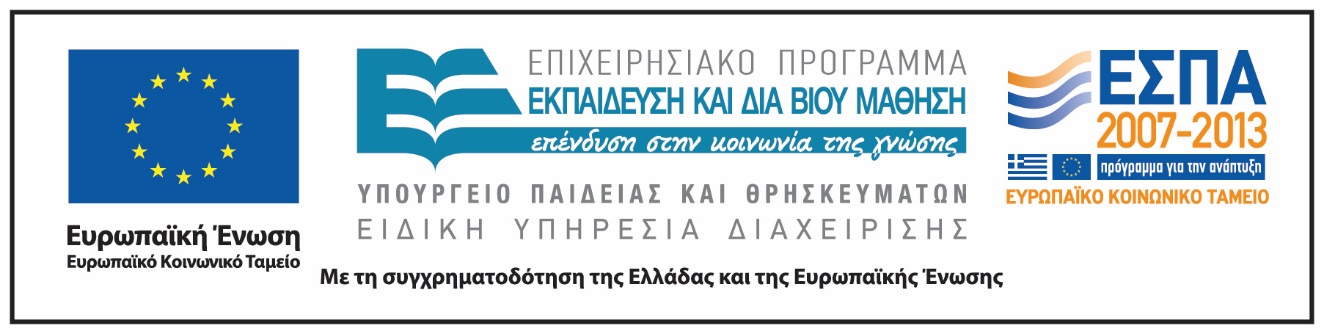 Σημειώματα
Σημείωμα Ιστορικού Εκδόσεων Έργου
Το παρόν έργο αποτελεί την έκδοση 1.0.
Σημείωμα Αναφοράς
Copyright Εθνικόν και Καποδιστριακόν Πανεπιστήμιον ΑθηνώνΔρ. Ἰωάννης Ἀντ. Παναγιωτόπουλος. «Γενικὴ Ἐκκλησιαστικὴ Ἱστορία Α´. Ἀντιχαλκηδονισμός - Νεοχαλκηδονισμός». Έκδοση: 1.0. Αθήνα 2015. Διαθέσιμο από τη δικτυακή διεύθυνση: eclass.uoa.gr/courses/THEOL112/
Σημείωμα Αδειοδότησης
Το παρόν υλικό διατίθεται με τους όρους της άδειας χρήσης Creative Commons Αναφορά, Μη Εμπορική Χρήση Παρόμοια Διανομή 4.0 [1] ή μεταγενέστερη, Διεθνής Έκδοση.   Εξαιρούνται τα αυτοτελή έργα τρίτων π.χ. φωτογραφίες, διαγράμματα κ.λ.π.,  τα οποία εμπεριέχονται σε αυτό και τα οποία αναφέρονται μαζί με τους όρους χρήσης τους στο «Σημείωμα Χρήσης Έργων Τρίτων».
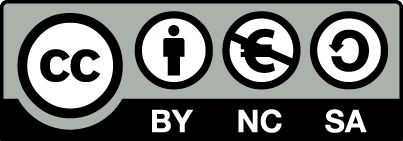 [1] http://creativecommons.org/licenses/by-nc-sa/4.0/ 

Ως Μη Εμπορική ορίζεται η χρήση:
που δεν περιλαμβάνει άμεσο ή έμμεσο οικονομικό όφελος από την χρήση του έργου, για το διανομέα του έργου και αδειοδόχο
που δεν περιλαμβάνει οικονομική συναλλαγή ως προϋπόθεση για τη χρήση ή πρόσβαση στο έργο
που δεν προσπορίζει στο διανομέα του έργου και αδειοδόχο έμμεσο οικονομικό όφελος (π.χ. διαφημίσεις) από την προβολή του έργου σε διαδικτυακό τόπο

Ο δικαιούχος μπορεί να παρέχει στον αδειοδόχο ξεχωριστή άδεια να χρησιμοποιεί το έργο για εμπορική χρήση, εφόσον αυτό του ζητηθεί.
Διατήρηση Σημειωμάτων
Οποιαδήποτε αναπαραγωγή ή διασκευή του υλικού θα πρέπει να συμπεριλαμβάνει:
το Σημείωμα Αναφοράς
το Σημείωμα Αδειοδότησης
τη δήλωση Διατήρησης Σημειωμάτων
το Σημείωμα Χρήσης Έργων Τρίτων (εφόσον υπάρχει)
μαζί με τους συνοδευόμενους υπερσυνδέσμους.